Learning IntentionTo multiply two numbers
Here is our question          323 x 4 =
First:
   
   3 2 3			Multiply 4 x 3 = 12
x       4			As the answer is larger than 9, we need to 							carry the ten into the tens column
         2
      1
What do we need to do next?

   
   3 2 3			
x       4					
     9 2						
      1
Multiply 4 x 2 = 8 
But don’t forget, we have one to add on from our carry over. So
8 + 1 = 9
Remember to cross out the carry over so you don’t add it again.
What do we do next?

   
   3 2 3			
x       4							
1 2 9  2						
      1
Multiply 4 x 3 = 12
As this equals more than 9, we need to place our one from the 12, in the thousands column
323 x 4 = 1292
Now it’s your turn
Complete the following questions remembering to set the out using the correct method.
126 x 6 =  		135 x 7=		213 x 8 =		438 x 5 =

107 x 7 = 		341 x 6 = 		225 x 9 = 		129 x 6 =

529 x 5 =		136 x 7 = 		356 x 4 =


Can you try our reasoning questions too on the next page.
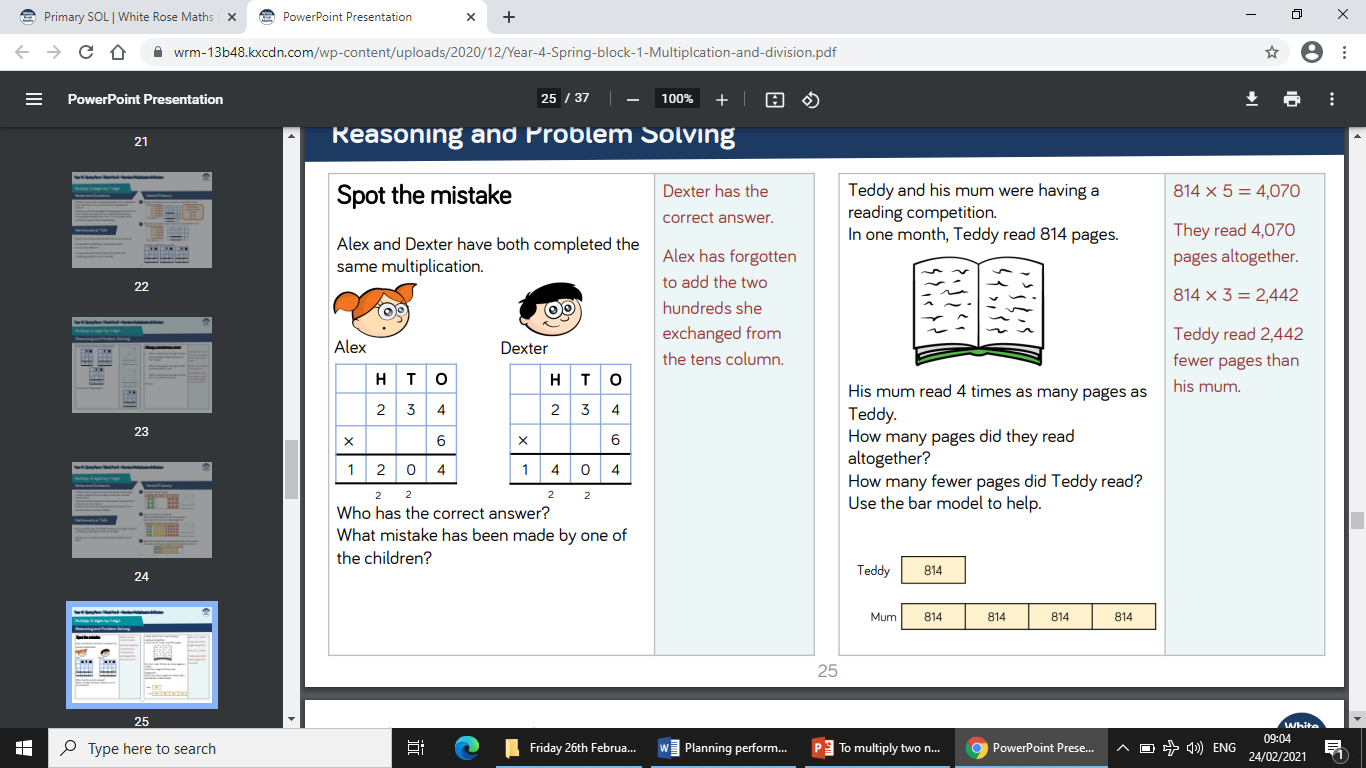 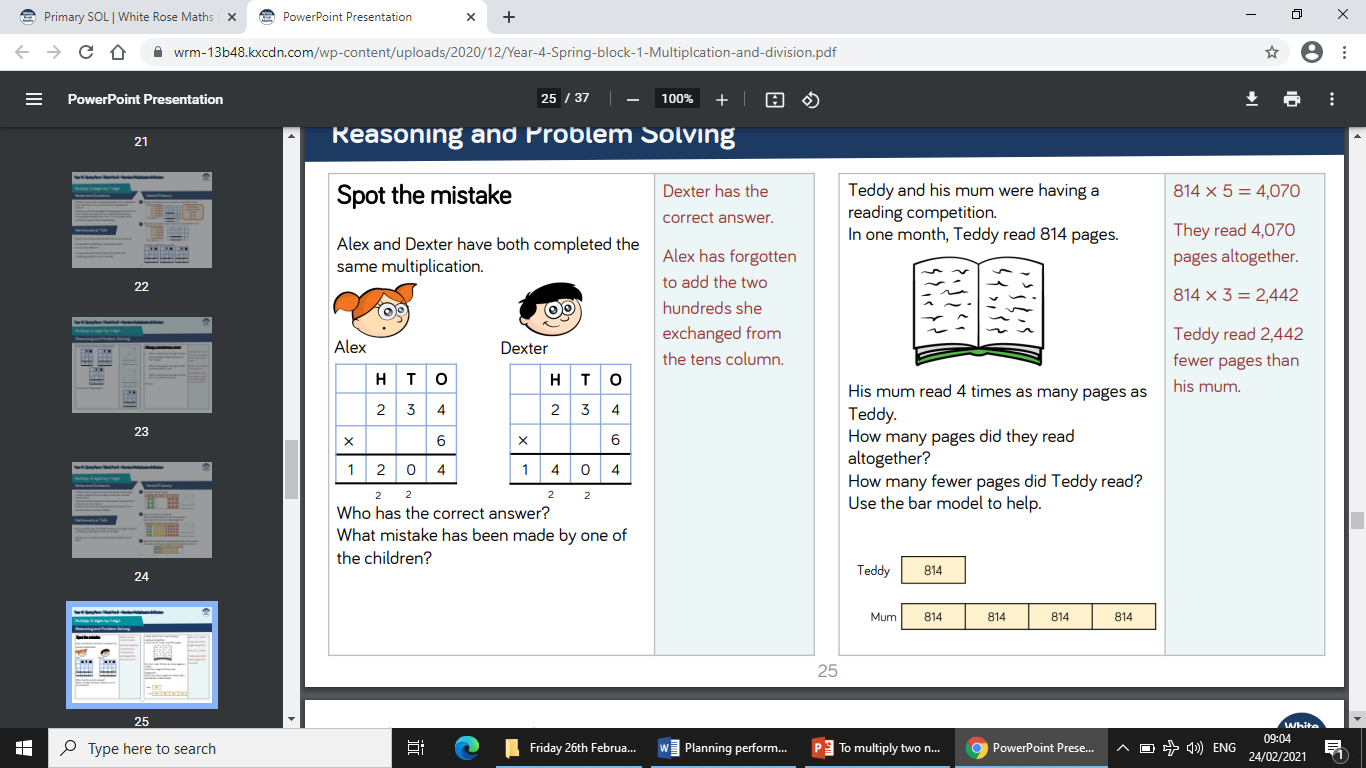